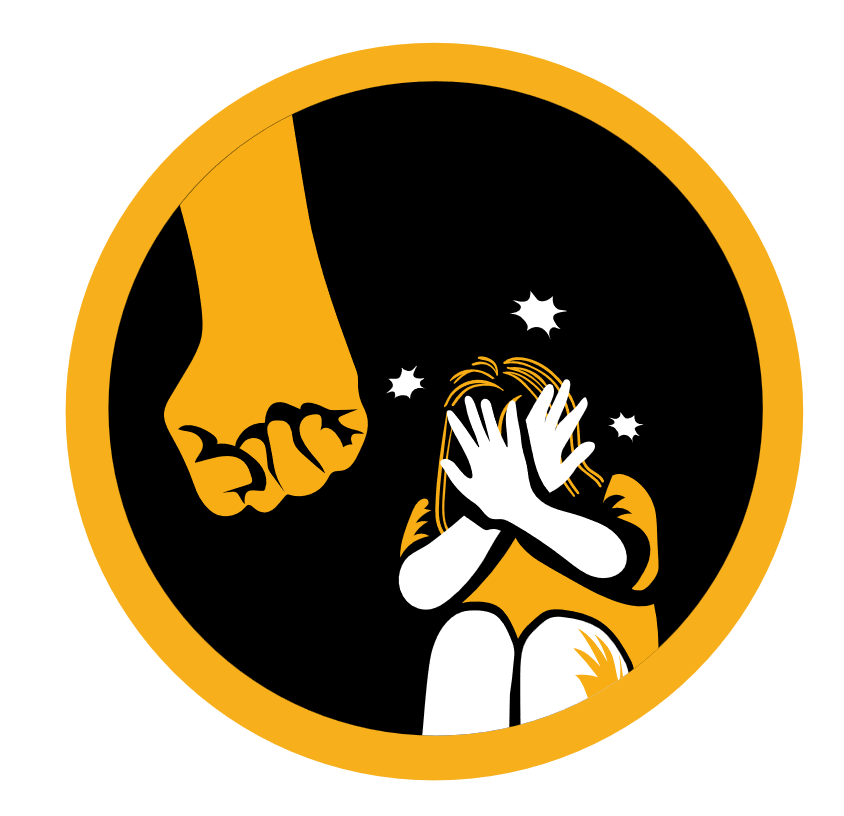 É triste quando alguém entende que a violência não tem solução. 

Pior ainda, é quando a pessoa sofre por desconhecer como o abuso e a violência se apresentam, e continua sendo desrespeitada como se fosse normal.
É  possível dar um basta, quebrar o silêncio e buscar ajuda para traçar uma nova rota para sua vida.
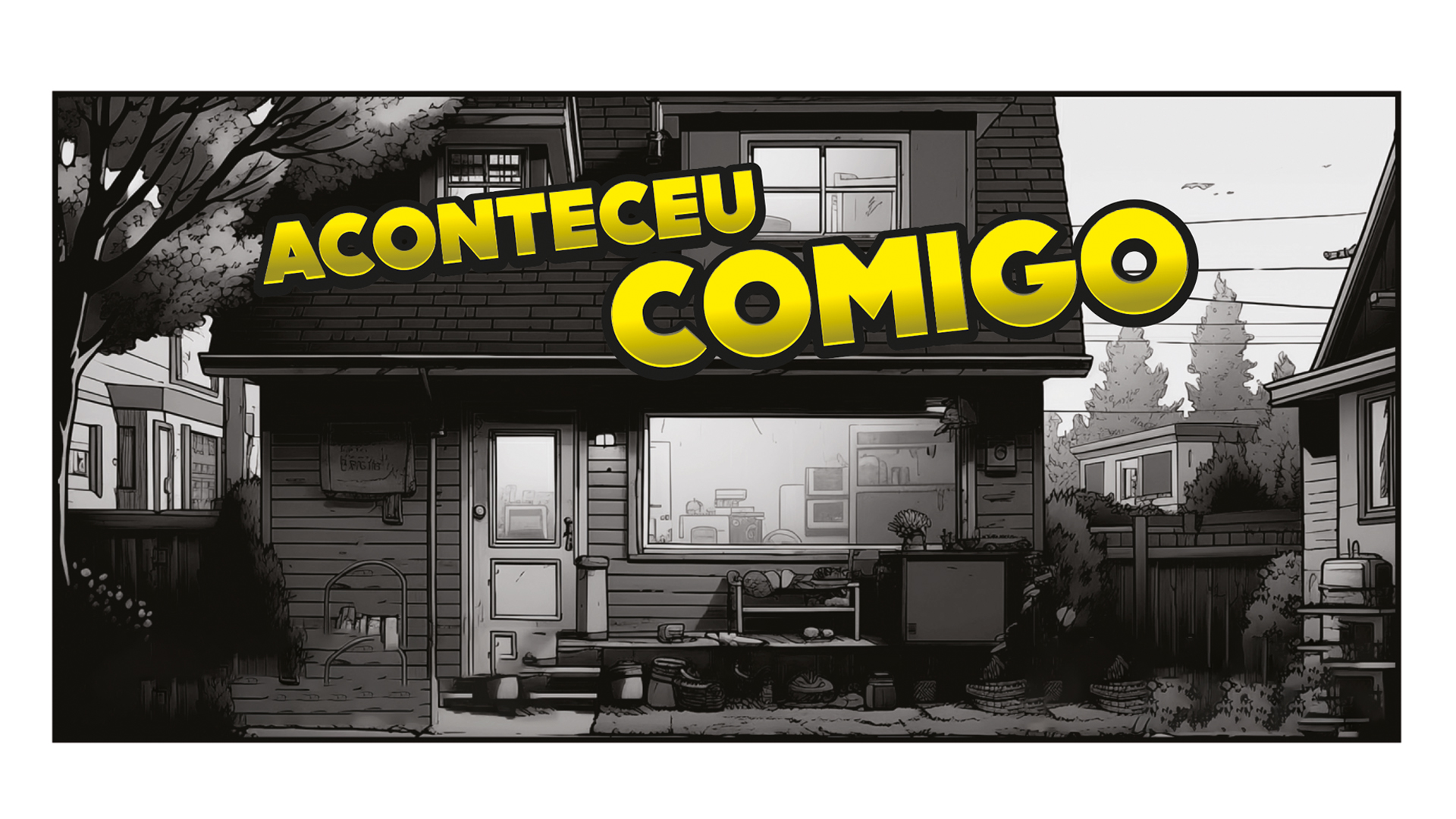 Superar é aceitar que a história pode mudar. 

É preciso buscar ajuda e procurar derrubar os muros de proteção que podem ser erguidos inconscientemente.
VÍTIMAS DE ABUSO SEXUAL
O problema do abuso sexual acontece em todos os lugares do mundo, inclusive no ambiente familiar. 

Essa é uma realidade dolorosa para a vítima, com consequências graves.
Atitudes ajudam a prevenir o abuso sexual:
Entender amplamente o que é o abuso sexual.
Colocar limites aos toques em seu corpo.
Evitar lugares desertos ou andar desacompanhado à noite.
Identificar os sinais comportamentais de um abusador.
É importante saber:
Como as leis protegem a vítima?
Quais são as consequências do abuso sofrido?
Onde encontrar ajuda?
Então
Eduque-se: a educação é uma atitude de amor.
Respeite-se: o respeito é uma prova de amor.
Cuide-se: o autocuidado é um ato de amor.
Ame-se: esse é o caminho para encontrar valor e felicidade
ASSUNTO SÉRIO!
O QUE É VIOLÊNCIA SEXUAL?
A violência e o abuso sexual contra crianças e adolescentes ocorrem quando eles são usados para satisfação sexual de pessoas que, geralmente, são mais velhas.
todo ato, exploração, jogo, relação hétero ou homossexual e vitimização de crianças e adolescentes por meio do uso do poder, da diferença de idade e do conhecimento sobre o comportamento sexual.
A  violência sexual abrange
O ABUSO E A VIOLÊNCIA SEXUAL PODEM SER
Extrafamiliares. Ocorrem fora do meio familiar. Ex.: pessoas desconhecidas ou por alguém que você conhece: amigos, vizinhos, profissionais (professores, médicos, líderes religiosos, etc.).

Intrafamiliares. Acontecem no contexto doméstico. São praticados por pessoas com quem você mantém uma conexão próxima e emocional (pais, irmãos, avós, tios, padrasto, madrasta, cunhados), e de responsabilidade (guarda, tutela, adoção, etc.).
No abuso sexual, pode haver
VIOLÊNCIA FÍSICA
AMEAÇAS
COAÇÃO
MANIPULAÇÃO
ESTIMULAÇÃO SEXUAL POR MEIO DE PALAVRAS E ARGUMENTOS
SUBORNO
TIPOS DE VIOLÊNCIA SEXUAL
CONTATO FÍSICO
Toques, carícias, beijos forçados ou nos órgãos genitais. Tentativas de relações sexuais, masturbação, sexo oral e/ou penetração.
EXPOSIÇÃO DO CORPO
Quando alguém é forçado a se despir ou exibir partes do corpo


ATIVIDADES SEXUAIS VERBAIS
Conversas e trocas de mensagens com conteúdo erótico
EXIBICIONISMO
Ato de mostrar os órgãos genitais ou se masturbar na presença de crianças ou adolescentes, ou dentro do campo de visão deles.
EXPLORAÇÃO SEXUAL
Quando alguém é forçado ou coagido a se envolver em atividades sexuais em troca de dinheiro, bens, favores ou qualquer outra forma de benefício.
ASSÉDIO SEXUAL
Pode ser expresso de forma verbal, não verbal ou física. Está relacionado a todo comportamento indesejado de natureza sexual: comentários, avanços, propostas ou gestos ofensivos, que criam um ambiente hostil, intimidador ou desconfortável para a vítima.
ESTUPRO
O estupro é o tipo mais grave de abuso sexual. É caracterizado
pelo uso de violência física ou psicológica, no qual o agressor
ameaça a vítima para satisfazer seu prazer.
VOYEURISMO
O ato de observar fixamente atos sexuais ou órgãos genitais de outras pessoas quando elas não desejam ser vistas, obtendo satisfação sexual com essa prática.
INCESTO
Qualquer relação de caráter sexual entre um adulto e uma criança ou adolescente, entre um adolescente e uma criança, ou entre adolescentes. Existe um laço familiar — direto ou não — ou uma relação de responsabilidade.
EXIBIÇÃO DE MATERIAL PORNOGRÁFICO

Forçar alguém a assistir, produzir ou participar de material pornográfico. Isso inclui fotos, vídeos ou qualquer tipo de conteúdo sexual.
INFELIZMENTE
400 milhões de crianças e adolescentes serão vítimas de violência sexual todos os anos.
85 a 90% desses casos são praticados por  pessoas desconhecidas. 
72,2% desses casos ocorrem na casa da casa da vítima ou do abusador.
INFELIZMENTE
O ESTUPRO, a pior de todas as violências, também é o crime mais registrado contra crianças e adolescentes.
71,5% desses estupros são cometidos por um familiar.
QUEM SÃO OS ABUSADORES?
82,5% dos casos vêm de CONHECIDOS da vítima.
17,5% são DESCONHECIDOS.
TIPOS DE ABUSADORES
ABUSADORES CONTUMAZES: aqueles que praticam vez após vez suas atitudes abusivas.
ABUSADORES SITUACIONAIS: aqueles que se aproveitam de situações favoráveis pontuais.
LEMBRE-SE: HÁ PARTES DO SEU CORPO QUE SÃO SOMENTE SUAS.
SINAIS DE ALERTA
TUDO OK
Pais e familiares serem carinhosos com abraços e beijos, desde que não deixem você constrangido.
NADA OK
Se o toque fizer você se sentir desconfortável, invadido, com medo ou triste.
MANUAL DO FABRICANTE
Mudanças ocorrem com o corpo.
Emoções em montanha russa.
Cérebro amadurece mais tarde -  25 anos.
Você foi planejado pelo Criador. Então, siga as orientações do fabricante. 

Não permita que vejam, toquem ou manipulem suas partes íntimas e, muito menos, que brinquem com o ato sexual.
E se alguém insistir, querendo acabar com sua privacidade, dizendo: “Por favor, só uma vez e nunca mais”? 
Cilada!  Perigo!
E se alguém falar coisas que encantam e tentar invadir, ou vier com toques leves ou uma proposta indecente... 
Mesmo que o coração acelere... 
Fuja, não caia nessa! 
O que tentaram fazer tem nome: ABUSO SEXUAL.
Procure ajuda, conte para sua rede de apoio, alguém de sua confiança e lembre-se de que o Fabricante, seu Criador, ajudará você a sair dessa situação.
O PERIGO PODE ESTAR AO LADO!
A violência sexual, seja  presencialmente ou pela internet, ocorre em diversos locais: escolas, ônibus, shoppings, transporte por aplicativos, residências de amigos e principalmente na casa da própria vítima.
O agressor pode estar muito próximo da vítima.
Há como identificar?
Por que é difícil identificar?
Porque ...
 Possuem aparência normal.
Geralmente são amáveis.
Apresentam-se como pessoas acima de qualquer suspeita.
São aparentemente confiáveis, educados e dispostos a ajudar (mas com intenções egoístas e perversas).
Normalmente exploram a generosidade, a confiança e as crenças, assim como um golpista.
É crucial estar atento para não ser enganado e, com tristeza, descobrir que o perigo estava ao lado.
FIQUE DE OLHO SE HOUVER:
Tentativa de manipulação para convencer você, mesmo sem o seu consentimento.
Monitoramento das suas ações e impedimento à sua liberdade.
Consumo de drogas e/ou álcool.
FIQUE DE OLHO SE HOUVER:
Exploração da bondade, boa vontade e comportamento natural.
Desejo de ficar com você longe da vigilância de outros adultos e amigos.
FIQUE DE OLHO SE HOUVER:
Demonstração de ciúmes e possessividade como forma de ganhar a sua confiança.
Segredos que ele pede para você não contar a ninguém, porque os outros “não vão entender”.
Os agressores...
Negam ou minimizam seus atos quando questionados, geralmente alegando “mal-entendido”. 
Culpam a vítima de ser promíscua e sedutora.
Atacam somente quando têm certeza de que conseguirão o que desejam.
É TRISTE porque
A violência sexual contra adolescentes de 10 a 19 anos, mais de 90% dos quais são do sexo feminino.
A maioria dos abusos ocorre na faixa etária entre 10 e 14 anos.
É TRISTE porque
1 em cada 3 a 4 meninas e 1 em cada 6 a 10 meninos serão vítimas de alguma modalidade de abuso sexual até completarem 18 anos.
É FUNDAMENTAL ENTENDER QUE NADA JUSTIFICA O ABUSO. NENHUM COMPORTAMENTO, LOCAL, ROUPA OU ESTILO DÃO AUTORIZAÇÃO PARA O ABUSADOR.
Se algo parece errado, busque ajuda.

Na dúvida, pergunte a pessoas em quem você confia.

Lembre-se: conhecimento é poder.
SINAIS DE ALERTA
Para alguém ser considerado como vítima, é preciso que apresente vários sinais, e não apenas dois, três ou quatro.
SINAIS FÍSICOS
Roupas rasgadas ou com manchas de sangue.
Hemorragia ou secreção vaginal ou peniana.
Infecção urinária e dor pélvica.
Dificuldade para caminhar.
Queixas constantes de gastrite.
Hematomas, dores e inchaço nas áreas genitais e mamárias.
Doenças sexualmente transmissíveis.
Dificuldade em controlar a bexiga e o intestino.
Gravidez precoce.
SINAIS COMPORTAMENTAIS
Medo de ficar sozinho com alguém ou em algum lugar.
 Mudanças frequentes de humor.
 Choro sem causa aparente.
Tristeza e apatia, podendo chegar à depressão crônica.
Baixa autoestima.
Ansiedade generalizada.
Perda ou excesso de apetite.
Ameaça ou fuga de casa.
SINAIS COMPORTAMENTAIS
Falta de vontade de estar com a família.
Envolvimento com drogas.
Pesadelos frequentes, podendo ter sudorese durante a noite.
Tentativa de suicídio.
Automutilação.
Dificuldade de concentração, estado de alerta constante, fadiga.
Aversão ao toque de outra pessoa.
SINAIS NO DESEMPENHO ESCOLAR
Faltas na escola e diminuição no rendimento escolar.
Dificuldade de concentração e aprendizagem.
Pouca ou nenhuma participação nas atividades escolares.
Presença e/ou permanência exagerada na escola, com fixação pela pontualidade.
Apego exagerado ao professor.
SINAIS NO COMPORTAMENTO SEXUAL
Interesse precoce por brincadeiras sexuais e/ou erotizadas.
Masturbação compulsiva.
Relatos de agressões sexuais.
Desenho de órgãos genitais com detalhes e características.
Conduta sedutora.
 Piadas, histórias, músicas erotizadas.
 Aversão a parceiros que tenham o mesmo sexo que o do seu agressor.
Promiscuidade.
Vergonha excessiva
POSSÍVEIS CONSEQUÊNCIAS
Desconfiança de tudo e de todos.
Problemas no relacionamento sexual e social.
Dificuldades nas conquistas profissionais.
Disfunções sexuais.
Depressão e suicídio.
Atração pela dor e sofrimento.
POSSÍVEIS CONSEQUÊNCIAS
Ataques de pânico e pesadelos bastante vívidos.
Tendência ao uso excessivo de tranquilizantes ou entorpecentes.
Dificuldade em manter o peso na faixa desejada.
Dificuldade de manter a fidelidade no relacionamento sexual.
EU, VÍTIMA
Toda pessoa, tendo sofrido abuso ou não, deve combater esse crime.
Se você está sofrendo abuso, dentro ou fora do contexto familiar, DENUNCIE!
Abusos praticados fora de um contexto familiar são denunciados com mais facilidade. 
Se ocorreu dentro de casa, pode ser mais difícil, pelo duplo vínculo         com o abusador.
O QUE É DUPLO VÍNCULO?
Forma de comunicação ou relacionamento repleta de ambiguidades que confundem e desorientam.
O abusador age de forma carinhosa com você, apresenta-se agressivo e abusivo.
Água potável misturada com sujeira
NÃO ACEITE ÁGUA SUJA. ÁGUA LIMPA COM SUJEIRA É ÁGUA SUJA. PESSOA BOA ABUSADORA É PESSOA RUIM.
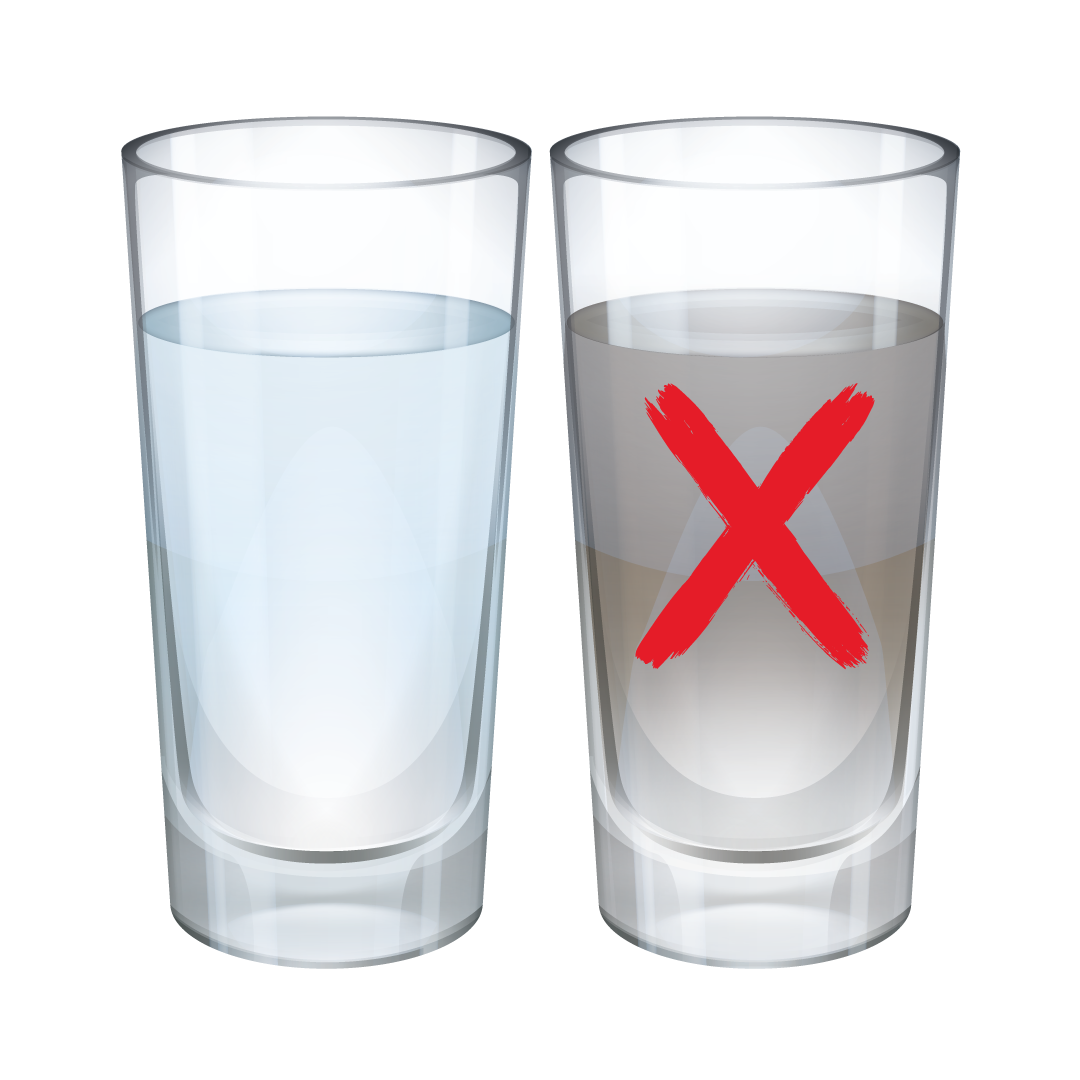 QUE AJUDA BUSCAR?
Há profissionais bem preparados para lidar com essa situação.
Alguém acolherá você.
Peça a Deus que lhe conceda alguém que possa:
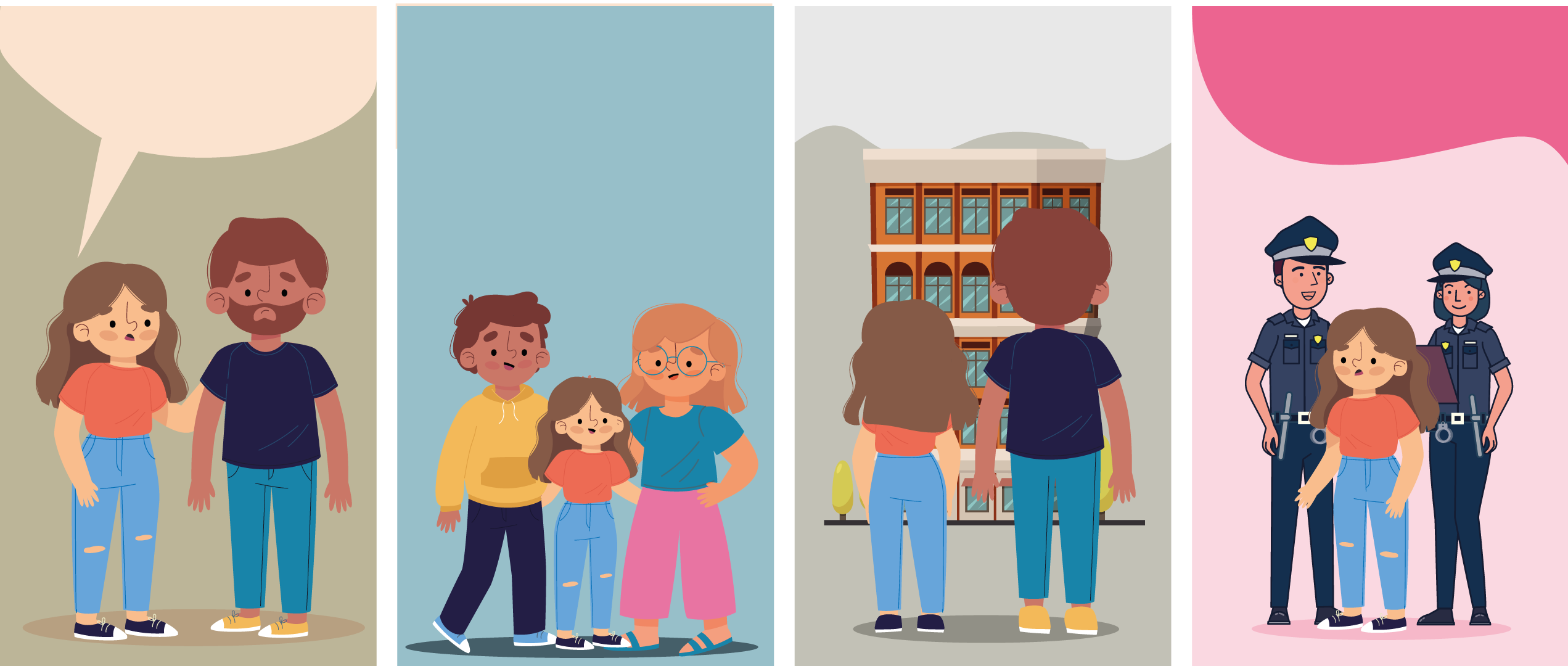 ESCUTAR
ACOLHER
ENCAMINHAR
PROTEGER
POR QUE É IMPORTANTE FALAR?
Para evitar que você continue a ser vítima. É preciso dar um basta a essa violência.
Para diminuir as consequências e os sofrimentos futuros.
Para restaurar seu valor e sua dignidade. Ninguém foi feito para sofrer abuso, mas foi criado por Deus para ser o mais feliz possível.
POR QUE É DIFÍCIL FALAR?
Porque é complexo identificar as atitudes do outro como abuso e você se sente inferior por isso.
 Porque há dificuldade em aceitar o fato.
 Porque há ameaças do abusador.
 Porque pode haver questões culturais e familiares, e você tem medo de ser rejeitado ou excluído.
 Porque existe o medo de não acreditarem em você.
 Porque você não consegue se expressar, não sabe o que dizer.
 Porque você pensa que a culpa é sua.
NADA DEVE SILENCIAR SUA VOZ.

FALAR É POSSÍVEL E NECESSÁRIO.
Você passará por um turbilhão de emoções:
Sentimentos de culpa e vergonha.
Pensamentos de que você é mau, sujo e de pouco valor.
Perda da confiança nas pessoas.
Medo.
Tristeza.
A INICIATIVA DE COLOCAR A VERDADE PARA FORA É SEMPRE O MELHOR CAMINHO.
Portanto, fale. Não se cale.
SE VOCÊ JÁ FOI ABUSADO
Busque ajuda profissional. 
Procure os órgãos competentes que estão habilitados para esses casos.
IMPORTANTE
Você precisa perdoar para seguir a vida, livre da carga emocional que lhe traz tanto sofrimento. 
Não permita que a tristeza e o “deixa pra lá” tomem conta de você. 
O processo de perdão pode ser desafiador, mas é possível.
Perdoar o abusador pelo seu comportamento não significa impedir que ele sofra as consequências dos seus atos. Ao perdoar, você alcançará algo mais importante: 
PAZ DE ESPÍRITO.
SE VOCÊ É ABUSADOR
CUIDADO, VOCÊ PODE ENFRENTAR GRANDES PROBLEMAS COM A LEI!
Procure ajuda profissional e força em Deus.
Chega de prejudicar e machucar as pessoas e a si mesmo.
SE VOCÊ NUNCA SOFREU ABUSO
“Erga a voz em favor dos que não podem defender-se, seja o defensor de todos os desamparados.”
— Provérbios 31:8
CURA PARA AS FERIDAS
Nem sempre os ferimentos são superficiais, assim como as cicatrizes nem sempre são visíveis, MAS TRAZEM DOR.

Você não precisa enfrentar o sofrimento sozinho.
Em casos de abuso, a ferida psicológica pode acompanhar a vítima por muito tempo.
Todos aqueles que sofrem são vítimas, nunca culpados. 

 A culpa bateu? 
Ore para que Deus ajude você a se livrar desse sentimento que causa mais dor.
Perto está o Senhor dos que têm o coração quebrantado e salva os de espírito oprimido.
Não esqueça!
Você é amado incondicionalmente por Deus, e Ele está sempre ao seu lado, independente das circunstâncias.

DEUS É O MAIOR CICATRIZADOR DE SOFRIMENTOS DO UNIVERSO.
O QUE A LEI DIZ?
Em 1959, a Organização das Nações Unidas (ONU) aprovou a Declaração dos Direitos das Crianças, que prevê a proteção total a elas em todo o mundo.

No Brasil, existe um documento chamado Estatuto da Criança e do Adolescente (ECA).
Artigo 4 do ECA:
“É dever da família, da comunidade, da sociedade em geral e do poder público assegurar, com absoluta prioridade, a efetivação dos direitos referentes à vida, à saúde, à alimentação, à educação, ao esporte, ao lazer, à  profissionalização, à cultura, ao respeito, à liberdade e à convivência familiar e comunitária”.
O Art. 70 do ECA determina:
“É dever de todos prevenir a ocorrência de ameaça ou violação dos direitos da criança e do adolescente. Ninguém pode se eximir do dever de prevenir ameaça ou violação dos direitos da criança e do adolescente”.
Cada país tem  sua legislação.
No Brasil
Crime de estupro de vulnerável – 8 a 15 anos de reclusão.
Deixar a vítima presenciar relações sexuais e/ou atos libidinosos – 2 a 4 anos de reclusão. 
No estupro simples – 6 a 10 anos de reclusão. 
Em caso de lesão corporal grave da vítima – 8 a 12 anos. 
 Se resultar em morte – 12 a 30 anos.
A  violência sexual contra menores de idade, em todas as instâncias e países, é CRIME, e o agressor pode ser preso.
A impunidade do agressor pode fazer com que outras crianças e adolescentes sejam vítimas e estejam expostas ao perigo.
A denúncia é importante em todos os sentidos.
PERCURSO DA NOTIFICAÇÃO no BRASIL
PERCURSO DA denúncia no BRASIL
ACONTECEU COMIGO...
Li os artigos sobre o abuso sexual na revista Quebrando o Silêncio. 
As histórias de superação impulsionavam meu desejo de libertação, mas eu resistia.
PORÉM, NO FINAL, EU CONSEGUI!
CUIDADOS QUE FAZEM ADIFERENÇA
1. CONHEÇA SEUS LIMITES:
Cada um de nós tem o direito de definir seus próprios limites e dizer “não” quando não estamos confortáveis em alguma situação. 
Respeite seus sentimentos e não se sinta pressionado a fazer nada que não queira.
2. COMUNICAÇÃO É A CHAVE:
Converse sempre! Mantenha diálogos abertos com amigos, familiares ou pessoas de confiança sobre qualquer situação desconfortável que tenha vivenciado ou presenciado. 
Falar sobre o que o incomoda ajuda a encontrar apoio e soluções.
3. REDES SOCIAIS COM RESPONSABILIDADE
As redes sociais são incríveis, mas é preciso ter cautela. 
Evite compartilhar informações pessoais on-line, especialmente com pessoas que não conhece pessoalmente. 
Infelizmente, nem todos na internet têm boas intenções. 
A privacidade é importante para evitar situações perigosas.
4. ATENÇÃO ÀS AMIZADES:
Outra coisa importante é conhecer bem suas amizades. Nem todo mundo é o que aparenta ser. Então, esteja atento às novas pessoas que entram em sua vida. 
Se algo parecer estranho, não tenha medo de se afastar.
5. FESTAS E EVENTOS:
Ao participar de encontros sociais ou eventos, tenha cuidado com o que está ingerindo. 
Não aceite bebidas de estranhos e, se sentir qualquer sintoma estranho, peça ajuda imediatamente.
6. NOITE E LUGARES DESERTOS:
Evite andar sozinho à noite ou em lugares desertos. Sempre que possível, esteja em grupo. 
E não se esqueça de avisar aonde está indo a alguém de confiança.
7. DENUNCIE CASOS DE ABUSO, MESMO QUE ACONTEÇAM DENTRO DE CASA:
Essa triste constatação nos obriga a enfrentar uma verdade incômoda, mas necessária, para proteger aqueles que amamos e criar ambientes seguros. Nesse contexto delicado, a denúncia é um passo crucial no caminho para quebrar o ciclo de abuso.
Você merece ser tratado(a) com dignidade e respeito, pois essa é a vontade de Deus para você!
E AGORA? QUEM PODERÁ ME DEFENDER?
Você tem um Deus.
Ele existe e não ignora seu sofrimento ou sua situação.
Você não é a única pessoa que se pergunta se Deus Se importa. 
Você pode se achegar a Deus com a confiança de que Ele entende.
Por quê?
Quando Ele Se fez carne e habitou entre nós, Ele Se sentiu abandonado, triste e a vítima de abusos.
Foi nesse contexto que Ele clamou: “Deus meu! Deus meu! Por que me abandonaste?” Definitivamente, Deus entende sua dor e seu sentimento de abandono.
Onde estava Deus? 
A resposta de Deus não veio na Cruz, naquela trágica sexta-feira, mas veio três dias depois.
A Cruz foi o local da dor, do abuso, do sofrimento, do questionamento e do silêncio, mas não foi o fim. 
Deus respondeu, não com palavras, mas com uma nova vida, no que conhecemos como a manhã da ressurreição!
O que você vê no quadro a seguir?
O que aconteceu em sua vida, não pode (e não deve) ser ignorado, mas também não define toda a sua existência, muito menos quem você é.
É um ponto vermelho, extremamente doloroso, mas ainda assim, um ponto.
O Jardim do Getsêmani e a cruz do Calvário foram um ponto vermelho na história de Cristo, mas não foram Seu fim. Deus Lhe deu um novo começo.
O que vai definir sua vida não é o que lhe aconteceu, mas o que você vai escolher fazer a partir de tudo o que lhe aconteceu.
O silêncio e a negação da dor não trazem cura.
Sua vida não acaba por causa de dias e momentos que assombram suas lembranças. Existe uma nova vida em Deus esperando por você!
ONDE ENCONTRARAJUDA NO BRASIL:
Disque Denúncia 100
Conselho Tutelar
Polícia Federal - (nightangel.dpf.gov.br)
Por e-mail - disquedenuncia@sedh.gov.br
Disque 190 - casos em que a ação é imediata
Delegacias Virtuais 
www.safernet.org.br – Caso o crime tenha sido praticado no ambiente virtual